MÁS RECURSOS 

Información social y educacional para los jóvenes sin documentos A los jóvenes sin documentos también se les llama los “Dreamers”. Ellos pueden enfrentar mucho estrés que proviene de varias fuentes. Algo que provoca el estrés es si van a tener la oportunidad de estudiar después de la high school.   También provoca el estrés el temor de que se les deporte a sus familiares o a ellos mismos. Muchos programas proveen información sobre recursos. Tales programas pueden ayudar a las personas a sentirse con el apoyo de los que hayan pasado por situaciones similares.  Además, existen grupos nacionales que pueden servir de guía en cuanto a las oportunidades educativas:

United We Dream (Juntos Nosotros Soñamos)
www.unitedwedream.org/toolbox

Scholarships A–Z (Becas de la A a la Z)
www.scholarshipsaz.org

Educators for Fair Consideration–E4FC (Maestros a favor de la Consideración Justa)
www.e4fc.org
US Department of Education, Supporting Undocumented Youth (Departamento de Educación de EE.UU. apoyando a la Juventud Indocumentada)
www2.ed.gov/about/overview/focus/supporting-undocumented-youth.pdf

Recursos locales para la educación y los jóvenes
Illinois Coalition for Immigrant and Refugee Rights Iniciativas de Educación (Guía de Universidades en Illinois para los Dreamer) http://www.icirr.org/our-work/details/9/education-initiatives
DePaul University https://offices.depaul.edu/diversity/advocacy/Pages/depaul-dream.aspx
Dominican University http://www2.dom.edu/diversity/sanctuary-campus/immigrant-resources
Loyola University Chicago https://www.luc.edu/diversity/resources/undocumentedstudentresources/
El estatus migratorio y 
la salud
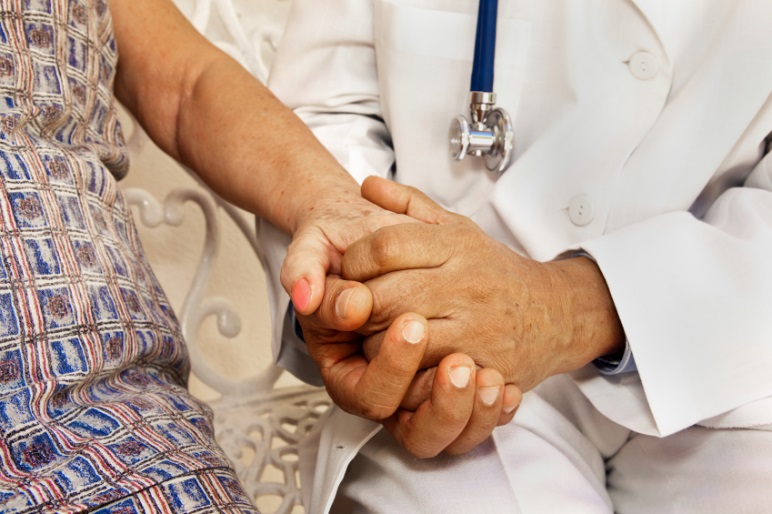 Los problemas acerca del estatus migratorio pueden afectar su propia salud o la de sus familiares o vecinos. El médico le puede ayudar. Esta clínica es un lugar seguro donde puede hablar de lo que le preocupa y encontrar recursos.
Si quisiera hablar sobre los problemas acerca de su estatus migratorio, lleve este folleto al médico o cualquiera de nosotros en la Clínica de Access to Care y déselo a él o a ella .
RECURSOS
 
Legales
Se le recomienda asistir a una junta de “Know Your Rights” o “Conozca sus derechos” dirigido por un grupo calificado de servicios legales. Si no puede encontrar una sesión en vivo, puede buscar tal información en línea. Sepa qué hacer en caso de que agentes de ICE lleguen a su puerta. Realize un plan con instrucciones acerca de qué hacer en caso de que se le detenga y tenga niños a su cuidado que dependen de usted.
 
ACLU 
www.aclu.org/know-your-rights  – Buscar los videos en español
 
National Immigrant Justice Center (NIJC)
http://www.immigrantjustice.org/index.php/espanol/conozca-y-ejerza-sus-derechos-seminario-web


Recursos legales en la comunidad

The Resurrection Project. – Consultas migratoria & Renovación de DACA Llame 312-880-1892 o visite http://resurrectionproject.org/our-departments/institution-for-naturalization-and-community-ownership/
 
 
National Immigrant Justice Center – Llame 312-660-1370 o visite http://www.immigrantjustice.org/contact/apply_for_legal_aid
 
MÁS RECURSOS: Información social y educacional para los jóvenes sin documentos, siguiente página.
No hay que hablar con su médico acerca de su estatus migratorio si prefiere no hacerlo.
 
Muchas personas sufren del estrés y de los problemas de salud que resultan del estatus migratorio. Si usted sufre de dichos problemas, se le invita a hablar de ellos con su médico o enfermera o cualquiera de los empleados de la clínica. Él o ella ha hecho una promesa para que usted se sienta seguro o segura en platicar sobre el tema juntos.
Nuestra Promesa a Usted

Escucharle a usted acerca de a las dificultades migratorias que usted encuentre y las formas en las que le esté afectando
No apuntar su estatus migratorio en ningún registro médico
Trabajar con usted para reducir el estrés de los asuntos de inmigración que pueda causarle a usted,  a su familia, y a su comunidad.
Proveerle a usted con recursos dentro de la comunidad que pueden apoyarle con ayuda social o legal.